Aristotle                                   Ancient Greece
Aristotle was the greatest scientist of the ancient world.   He believed in using logic and reason to explain natural events in an era when most people believed storms and good harvests were a consequence of the anger or the pleasure of the gods.
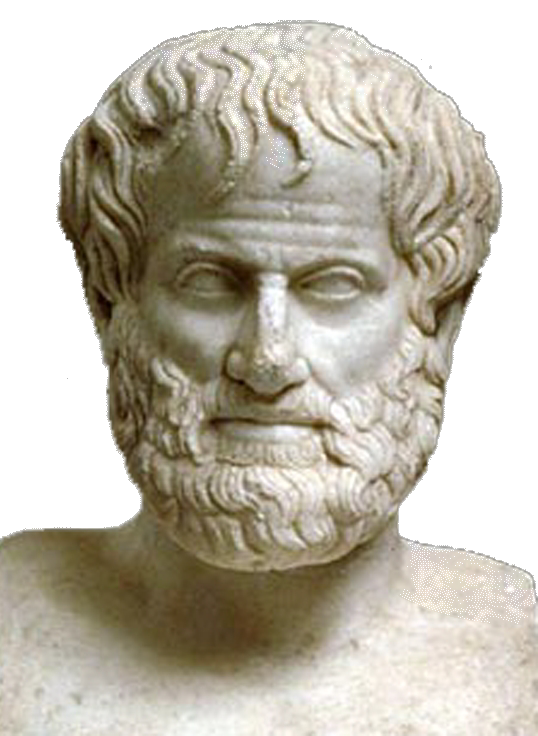 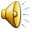 Aristotle                                   Ancient Greece
Aristotle was the greatest scientist of the ancient world.   He believed in using logic and reason to explain natural events in an era when most people believed storms and good harvests were a consequence of the anger or the pleasure of the gods.
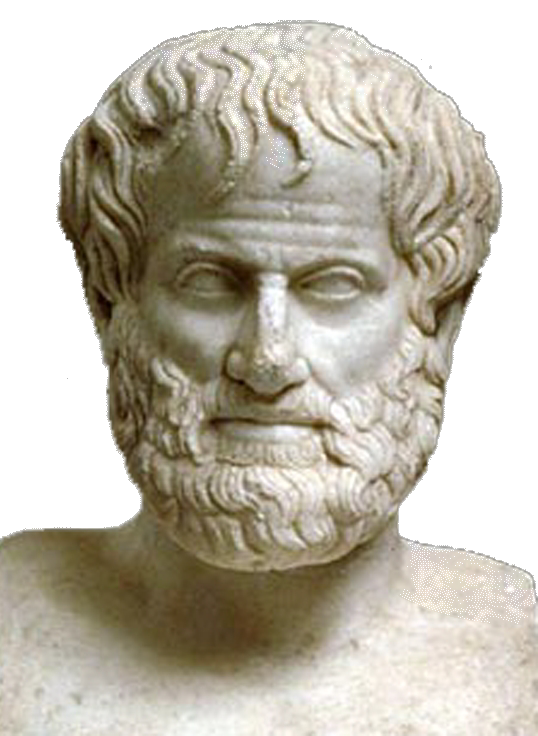 Aristotle                                   Ancient Greece
Aristotle was born in Macedonia, a mountainous land north of the Greek peninsula.  At that time, many Greeks viewed Macedonia as an old fashioned land with no culture.
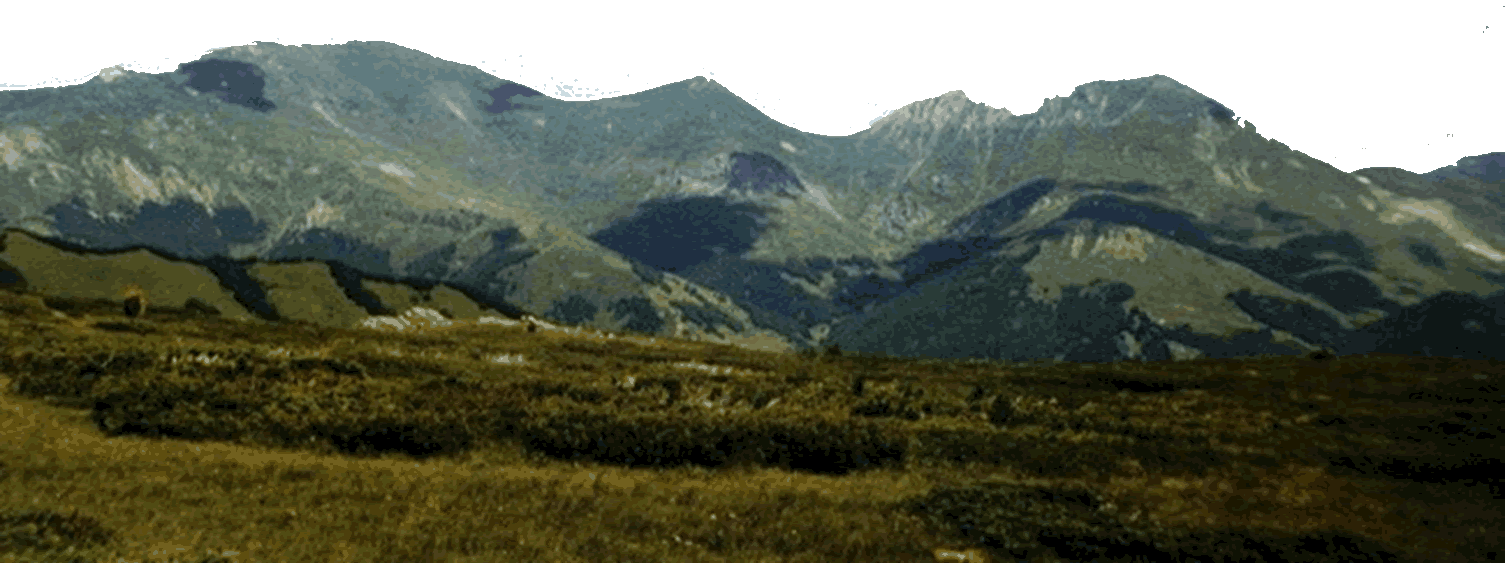 Aristotle                                   Ancient Greece
Aristotle was born in Macedonia, a mountainous land north of the Greek peninsula.  At that time, many Greeks viewed Macedonia as an old fashioned land with no culture.
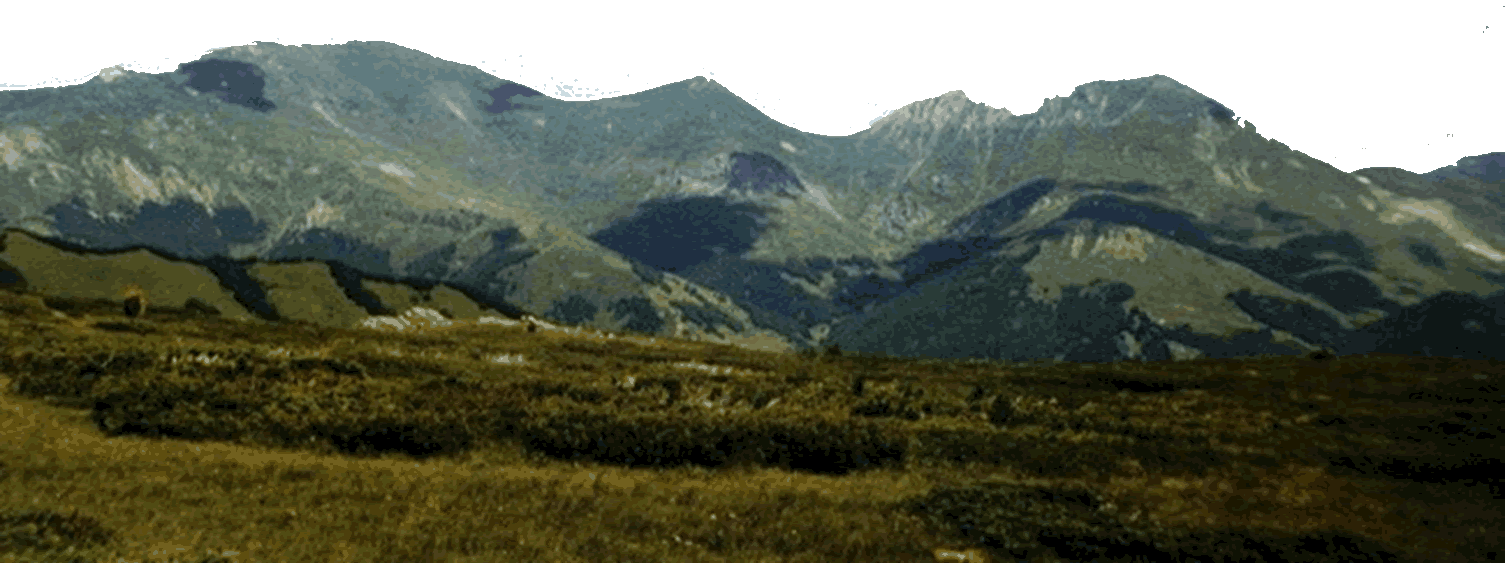 Aristotle                                   Ancient Greece
Aristotle moved to Athens and studied at Plato’s Academy.  Plato was a well known philosopher and a student of Socrates.  Aristotle remained at the school for more than twenty years until shortly after Plato died.
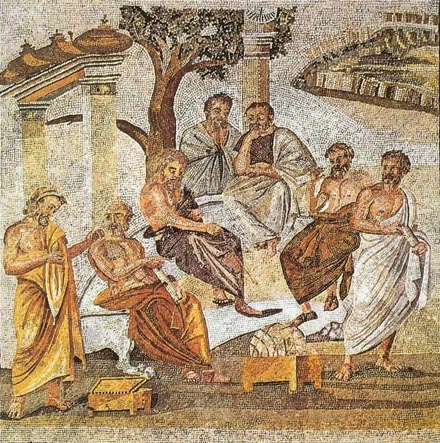 Aristotle                                   Ancient Greece
Aristotle moved to Athens and studied at Plato’s Academy.  Plato was a well known philosopher and a student of Socrates.  Aristotle remained at the school for more than twenty years until shortly after Plato died.
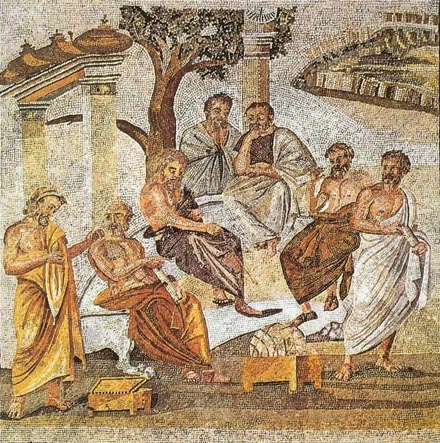 Aristotle                                   Ancient Greece
Aristotle moved to Athens and studied at Plato’s Academy.  Plato was a well known philosopher and a student of Socrates.  Aristotle remained at the school for more than twenty years until shortly after Plato died.
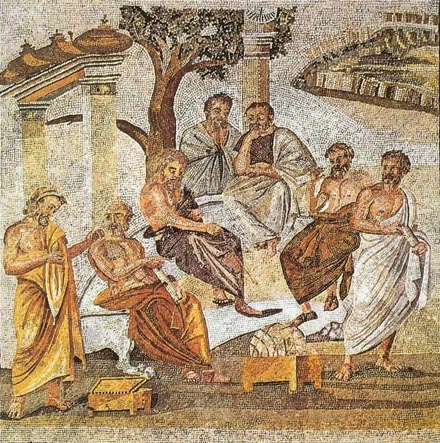 Aristotle                                   Ancient Greece
Aristotle then returned to Macedonia, where King Philip hired him to prepare his thirteen-year-old son, Alexander, for his future role as a military leader.  His student would one day be known as Alexander the Great, one of the greatest military conquerors of all time.
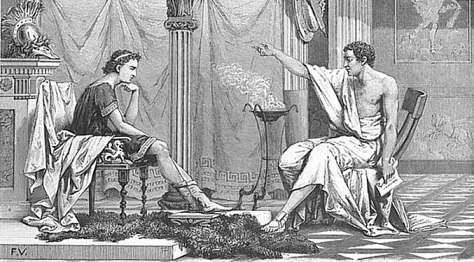 Aristotle                                   Ancient Greece
Aristotle then returned to Macedonia, where King Philip hired him to prepare his thirteen-year-old son, Alexander, for his future role as a military leader.  His student would one day be known as Alexander the Great, one of the greatest military conquerors of all time.
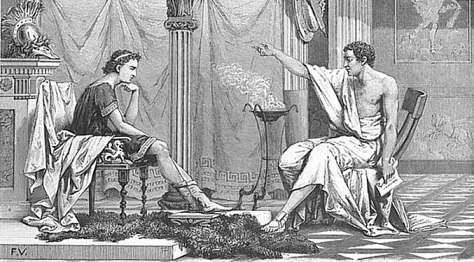 Aristotle                                   Ancient Greece
Once Alexander became King of Macedonia, Aristotle returned to Athens and opened a school he called the Lyceum.  For the next twelve years, Aristotle organized his school as a center of research on astronomy, zoology, geography, geology, physics, anatomy, and many other fields.
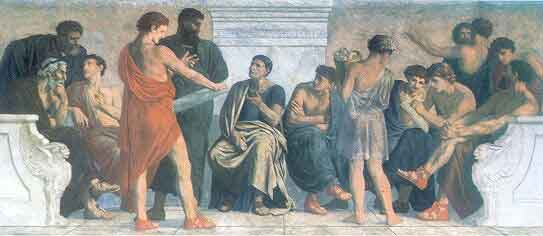 Aristotle                                   Ancient Greece
Once Alexander became King of Macedonia, Aristotle returned to Athens and opened a school he called the Lyceum.  For the next twelve years, Aristotle organized his school as a center of research on astronomy, zoology, geography, geology, physics, anatomy, and many other fields.
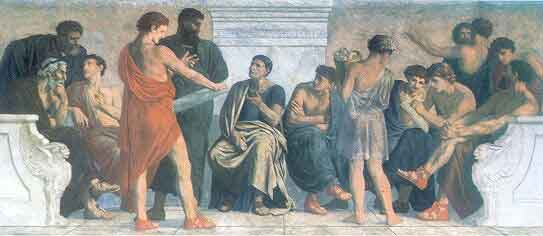 Aristotle                                   Ancient Greece
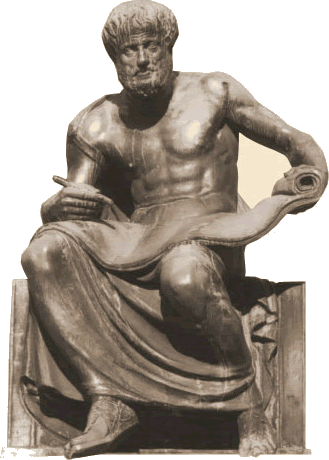 Aristotle wrote 170 books, 47 of which still exist more than two thousand years later.  Aristotle was also a philosopher who wrote about
Aristotle                                   Ancient Greece
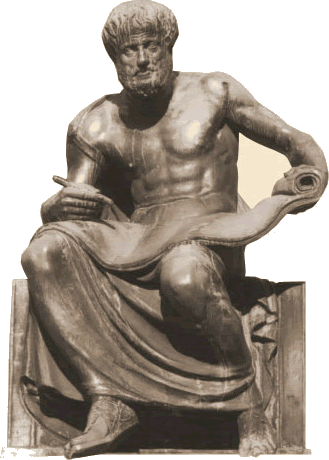 Aristotle wrote 170 books, 47 of which still exist more than two thousand years later.  Aristotle was also a philosopher who wrote about
Aristotle                                   Ancient Greece
ethics (the study of moral principals),
Aristotle                                   Ancient Greece
psychology (the study of the mind and its functions),
Aristotle                                   Ancient Greece
economics (the study of the production, consumption, and transfer of wealth),
Aristotle                                   Ancient Greece
theology (the study of religious beliefs),
Aristotle                                   Ancient Greece
political science (the study of government),
Aristotle                                   Ancient Greece
and 
rhetoric (the art of effective or persuasive speaking or writing).
Aristotle                                   Ancient Greece
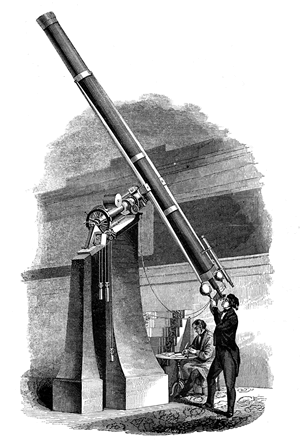 Later inventions such as the telescope and microscope would prove many of Aristotle’s theories to be incorrect, but his ideas formed the basis of modern science.
Music courtesy of Kevin MacLeod
http://incompetech.com/music/royalty-free/
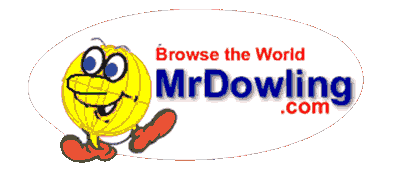 Learn more about history at
www.mrdowling.com